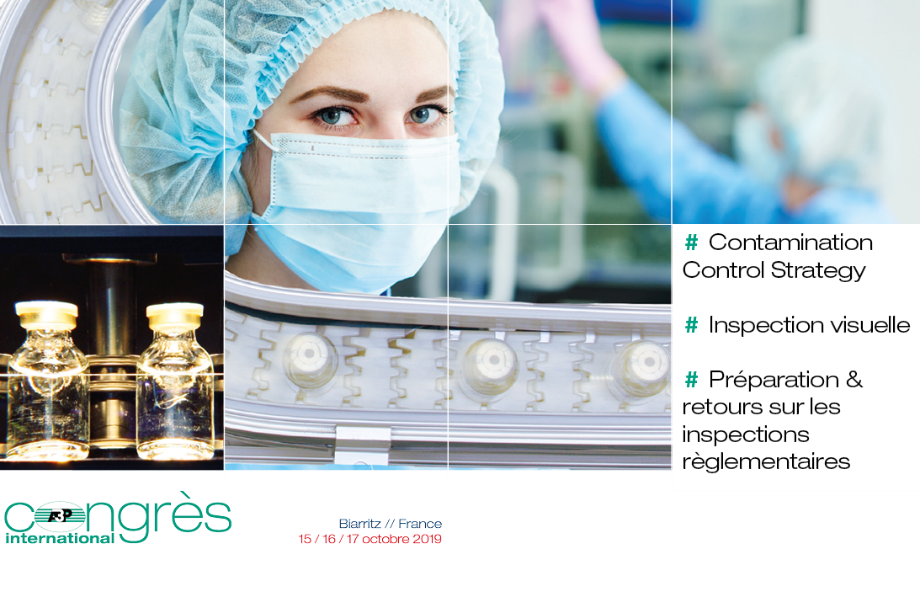 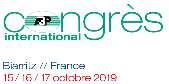 Retour d’expérience sur la maitrise de la contamination en isolateur destiné à la production de médicaments de thérapie innovante à usage vétérinaire
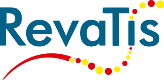 Hélène Graide
Responsable de production
Sommaire
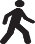 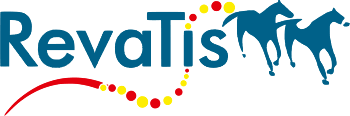 [Speaker Notes: Je vous propose l’agenda suivant…
Avançons maintenant avec l’étape 1…]
RevaTis en quelques mots…
Spin-off de l'Université de Liège, en Belgique, fondée fin 2013 , se consacre à la médecine vétérinaire régénérative avancée et à la thérapie cellulaire.
Technologie innovante et brevetée : cellules souches mésenchymateuses à partir d'une micro-biopsie musculaire.
Production de cellules souches autologues pour un usage thérapeutique ou non thérapeutique (recherche, toxicologie, diagnostic ou médecine personnalisée)
Programmes de recherche afin d'assurer la poursuite de l'innovation et d'accroître le portefeuille de brevets
Projets en cours: animaux de compagnie, études cliniques chez le cheval, médecine humaine
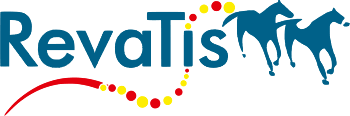 RevaTis en quelques mots…
Procédé
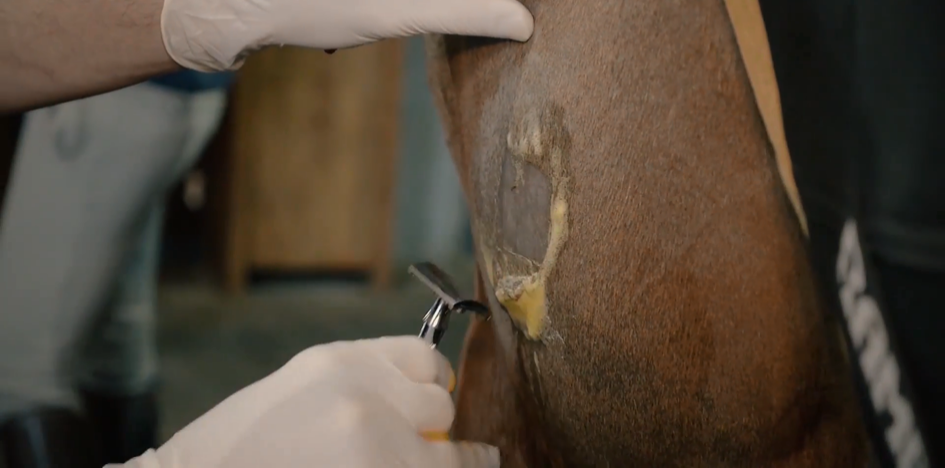 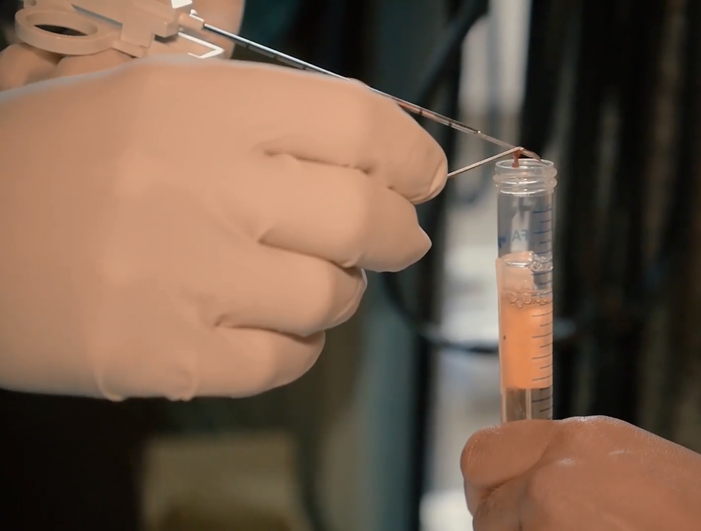 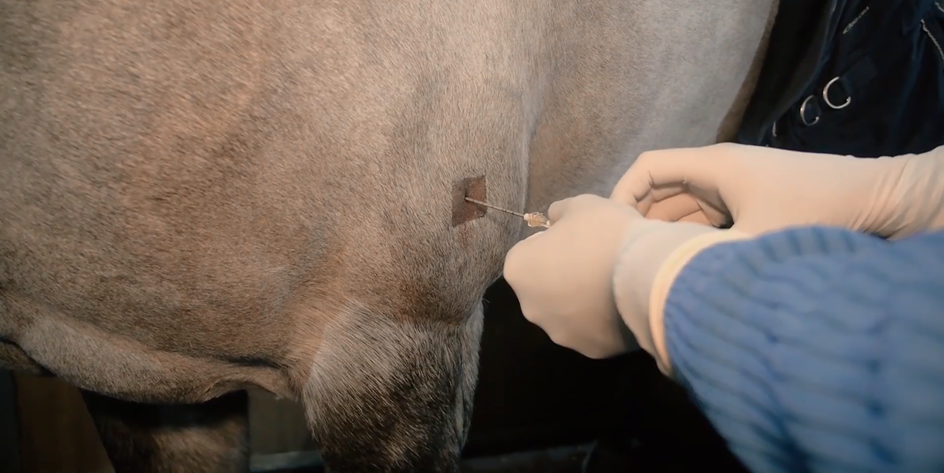 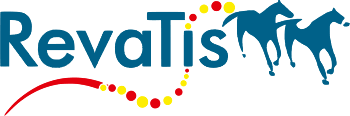 RevaTis en quelques mots…
Procédé
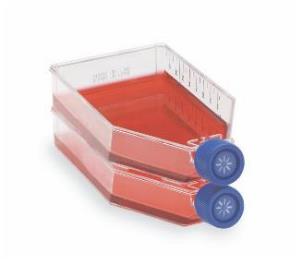 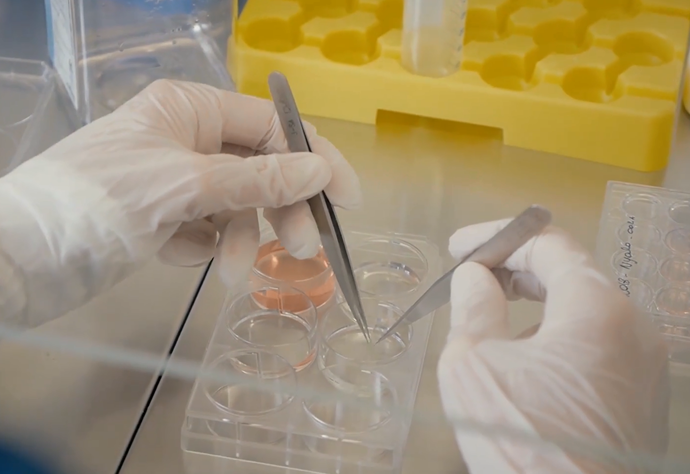 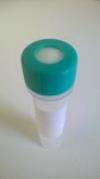 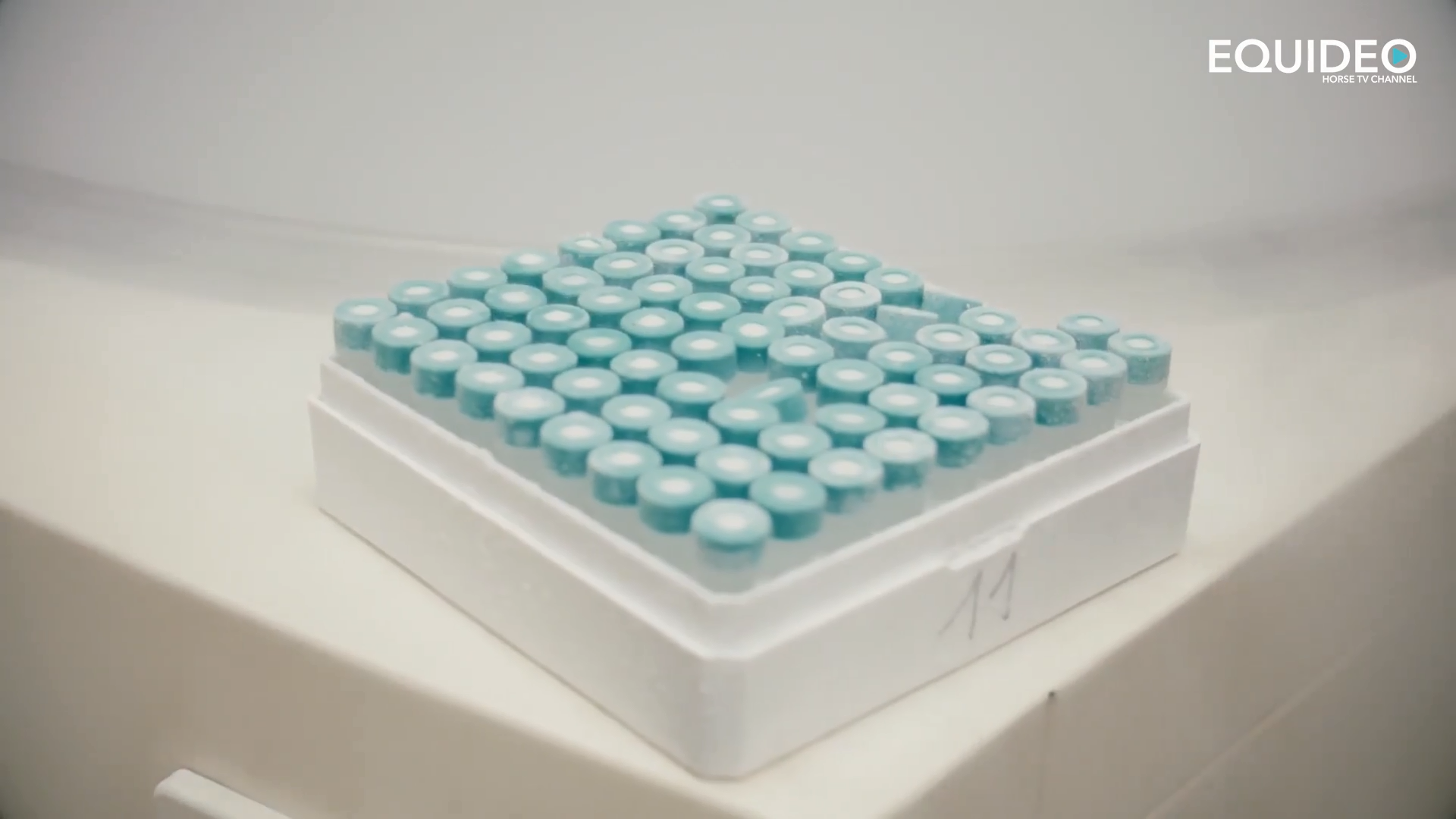 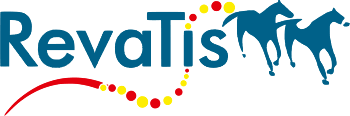 RevaTis en quelques mots…
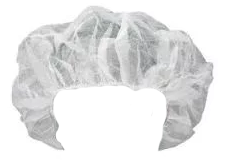 Contexte:
Grade A dans un local classifié C
Contraintes             procédé (transit et double check)                              habillage                              nettoyage                              contrôles environnementaux
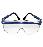 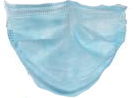 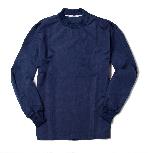 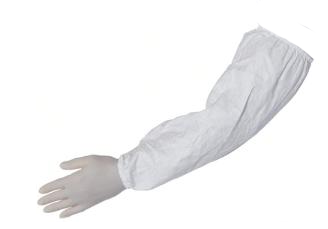 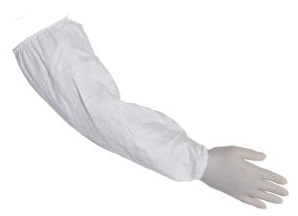 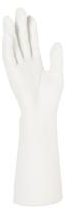 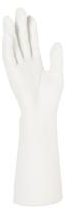 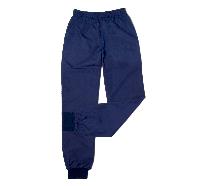 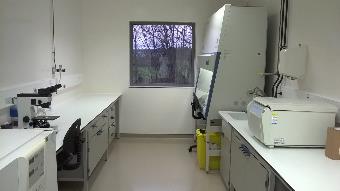 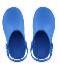 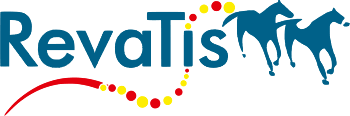 [Speaker Notes: Toutes ces contraintes ont été identifiées également lors d’une première inspection..
Remarque de l’agence > besoin présence d’une personne sup pour double check]
Nos enjeux
Eliminer nos contraintes et maitriser nos coûts : 

Optimiser le nombre de ETP
S’assurer de la qualité dans un budget contrôlé
Infrastructure et système qualité flexible et évolutif
User friendly pour favoriser l’appropriation des utilisateurs

Une « smart unit » de type isolateur 
Choix d’un système de décontamination intégré dans le design isolateur
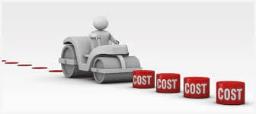 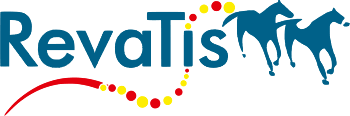 [Speaker Notes: Nos enjeux sont les suivants:
Optimiser les ressources
Qualité > niveau idem humain/véto
Contrôle > faire référence à l’automatisation, le bon du premier coup, le contrôle de la déconta etc… moins d’erreur humaine moins de déviation moins de coût de la qualité
Flexibilité, coût long terme
Coût formation]
Les choix stratégiques vs cahier des charges
Système complet « clé en main » qui comprend un isolateur en résine acrylique, une unité de décontamination H2O2 intégrée ainsi qu’un système de gestion de la qualité et l'enregistrement électronique des lots conformes GMP.
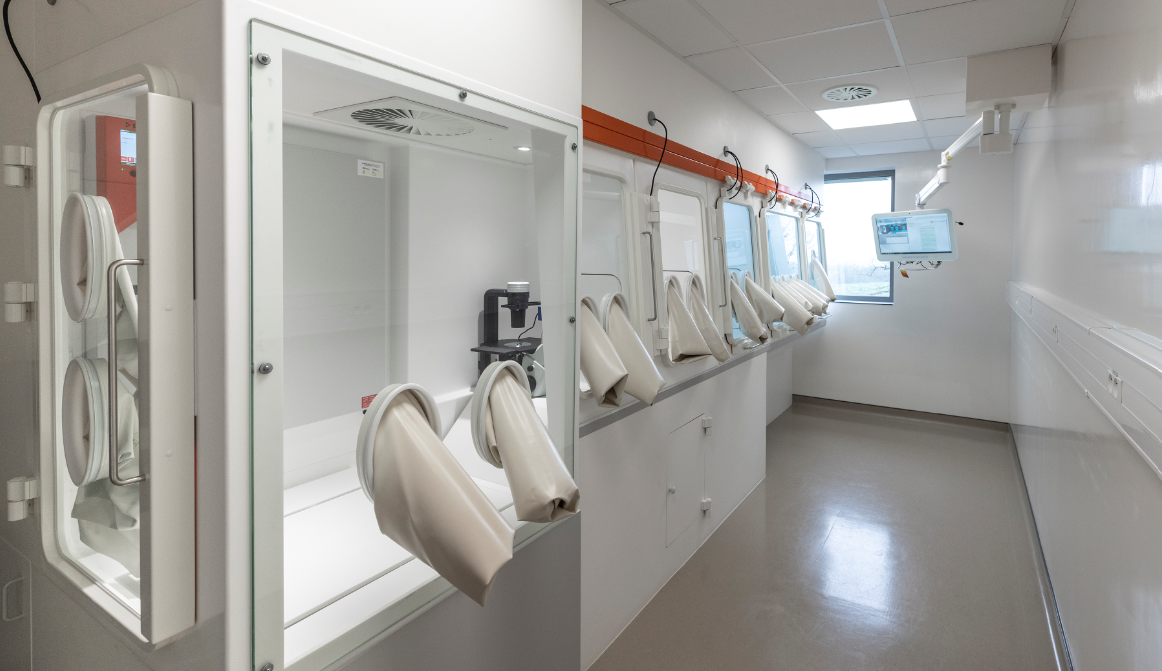 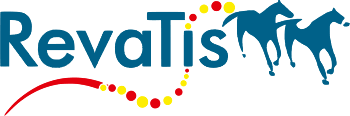 [Speaker Notes: En résumé
 : Notre unité comprends 
Isolateur
Un system de déconta
E-BR]
Un isolateur avec équipements intégrés
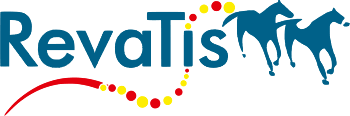 [Speaker Notes: Je vous propose de voir en vrai (pas à Liège) notre isolateur]
Déclinaison de la stratégie :
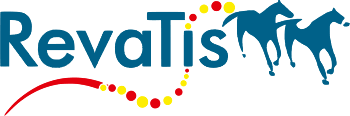 [Speaker Notes: En résumé pour nous cette unité intégrée doit répondre à ces 4 enjeux majeurs]
Unité intégrée salamanderU
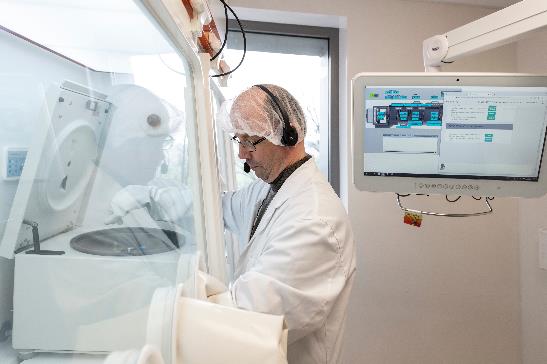 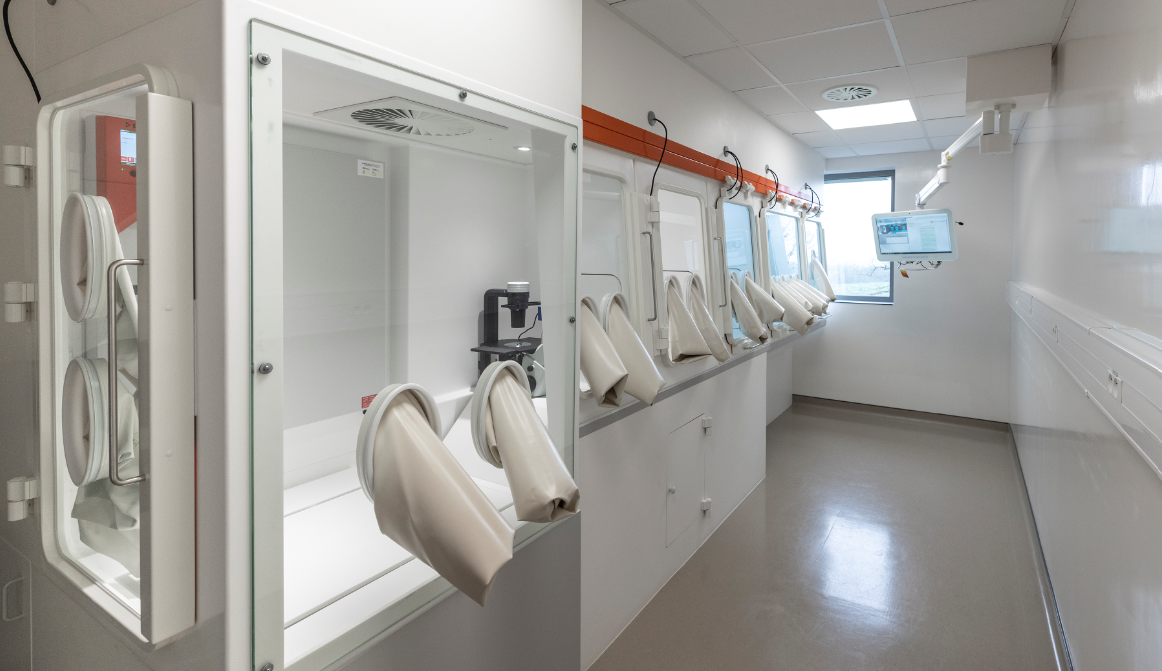 Isolateur en résine acrylique
SmartReg
Système de dossiers de lot électronique (e-BR) piloté par la voix
Optimise l'allocation des ressources opérationnelles et l'allocation des ressources dans l'examen de la documentation (AQ)
Est un levier de meilleure compréhension, harmonisation, surveillance et contrôle de votre processus à travers l'organisation car SmartReg agit en tant que pilote
Compliant (GAMP5,21 cfr Part 11)
Matériel de construction innovant, qui permet n'importe quel design grâce à sa flexibilité. Il permet également d’englober tous les équipements de processus et les faire évoluer
Résiste aux produits de décontamination, sans rouille (impact significatif lorsqu'il y a plusieurs cycles de décontamination VH2O2)
Ces matériaux vieillissent d'une meilleure façon et peuvent être auto-régénérés
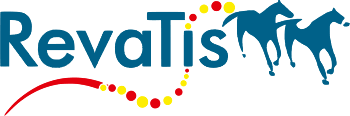 [Speaker Notes: En quelques mots,  l’unité intégrée comprend donc un isolateur …. 

This innovative construction materiel allow any design thanks to its flexibility, you can encompass all your process equipment
Use an innovative construction material that resists decontamination products, no rust (significant impact when there is multiple cycles of VHP decontamination
It can evolve with the need of the process development, it is not written in stone
This materials  get older in a better way,  auto-regenerated, easily to get back like new
Lighter by 30%
Magnetic detection compliant
All this characteristic of usability at the same price of Inox
From Eng., Business and QA point of view, the maintenance of the surface finished is finally accessible (electropolissage )]
Système H2O2 intégré Solidfog
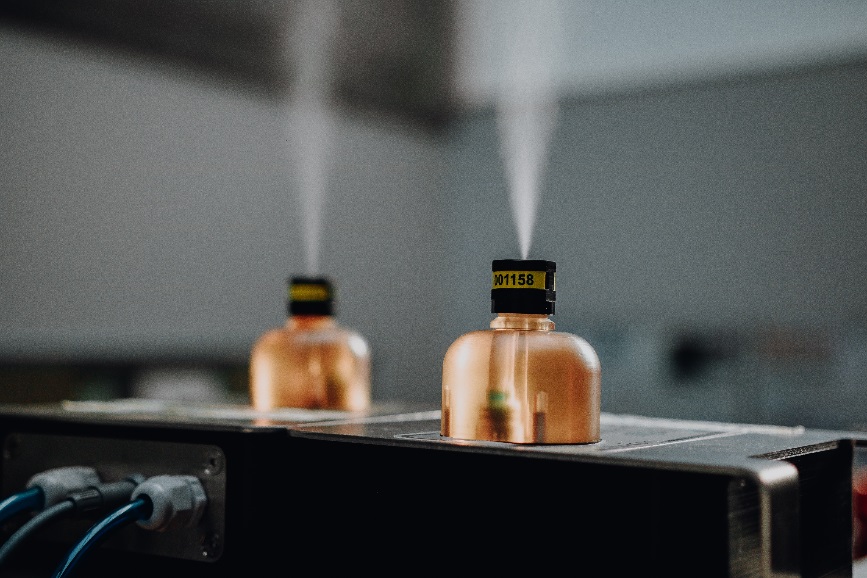 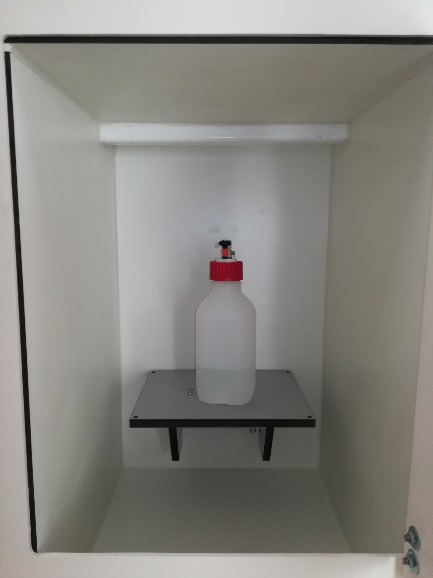 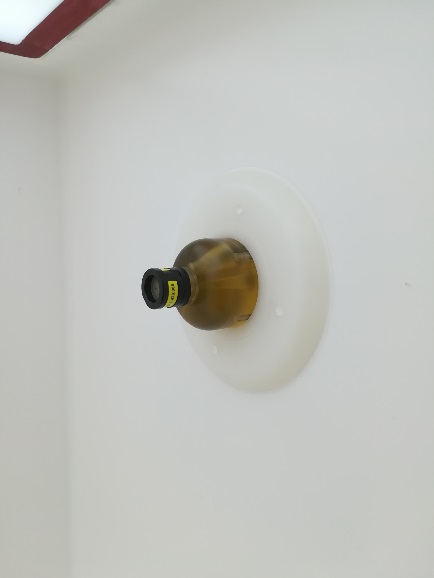 Kit OEM – intégration aisée et flexible
Nébulisation d’H2O2 12% à froid
Pas de pré-conditionnement en température et humidité
H2O2 basse concentration sans additifs
Dispersion de l’H2O2 dans tous le volume de manière homogène par l'énergie de l’air comprimé
Procédé éprouvé, robuste et facilement validable
Service clé en main de la conception au SAV
Procédé avec passage phase gazeuse pour traitement des filtres et/ou des CTA
Kit de composants intégrables dans tout design d’isolateurs, passbox, …
Flexibilité d’intégration, point d’injection unique ou multiple
Intelligence software intégrée à l’interface de l’équipement principal
Automatisation complète – opérateur peu dépendant
Recettes de fonctionnement multiples
Traçabilité de cycles
Gestion alarmes et mise en sécurité
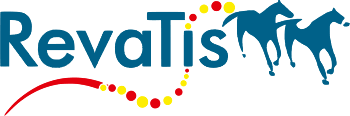 [Speaker Notes: Solifog n’est pas une pièce rapportée
Alignement /cohérence du design via le KIT EOM]
Sommaire
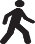 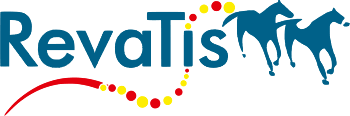 Etude de cas: le besoin exprimé = les URS
Quels sont les point URS à souligner  : 
Grade A
Facilité de nettoyage
Equipements intégrés
Un système de bio décontamination automatisé
Nombre et positionnement des gants
Ergonomie du poste de travail
Bonne gestion des pressions
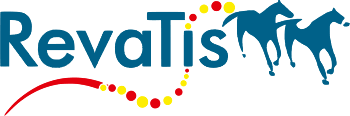 [Speaker Notes: Comme dans tous projets nous avons réalisé un URS pour préciser en détail nos besoins]
Etude de cas: zoom sur les étapes liées à la maitrise de la contamination
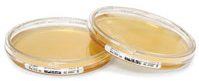 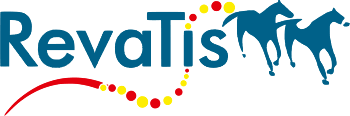 [Speaker Notes: Je vous propose de revoir les points intéressants concernant les étapes de validation et routine
Vide de ligne, nettoyage, déconta à proprement parlé et routine]
3.La formation du personnel
2.La procédure de nettoyage validée
1.Définition de la méthodologie
Formation adaptée
Plan d’échantillonnage
après nettoyage sans décontamination automatisée (3 runs)
Choix des agents de nettoyage, des consommables, choix des fréquences, évaluation des zones à risques… etc.
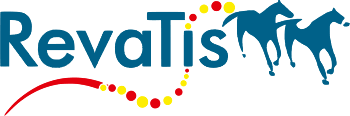 [Speaker Notes: Je ne développe pas le vide de ligne qui est classique
Ci-joint, le détail du nettoyage, rien de particulier en terme de feedback sur cette étape]
4.QI/QO
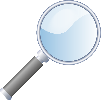 3.Test
2.Installation
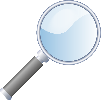 1.Design
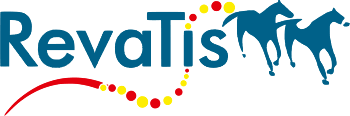 [Speaker Notes: Je vais m’attarder sur cette partie de l’étude de cas
Qui va du design à l’IQ/OQ
Et je vais me focaliser sur les étapes 1 et 4 précisément]
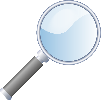 Feedback sur notre réalité
1
Les cycles se lancent en temps masqué de nuit (Pas de nécessité de temps de cycle optimisé)

Optimisation du design du système de décontamination
     2 points d’injection 	                    1 seul point d’injection






        Design initial 			            Design validé
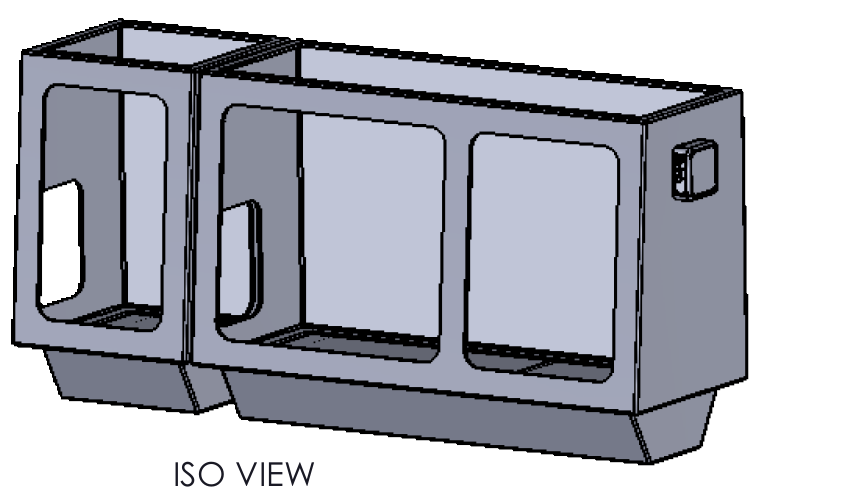 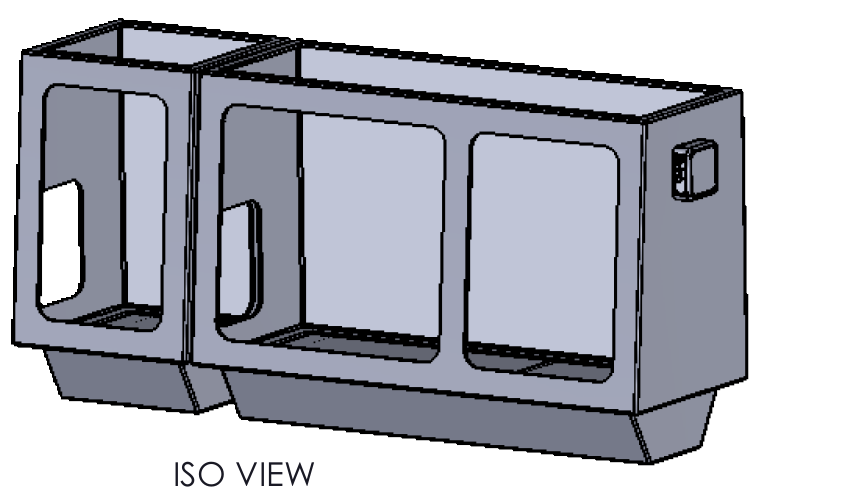 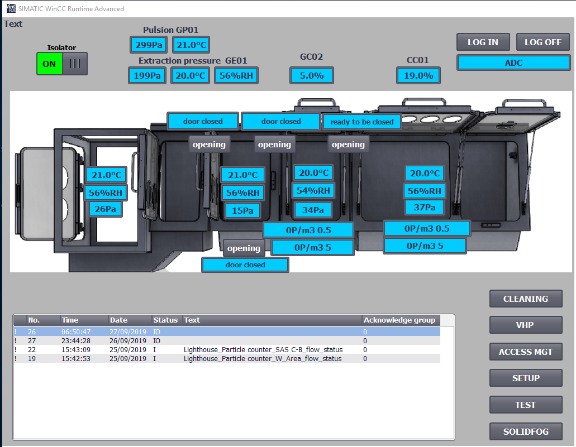 Le pilotage du cycle est entièrement intégré dans l’IHM (écran de pilotage) de l’isolateur. Le système de décontamination ne peut être utilisé que si la phase « nettoyage » est effectuée.
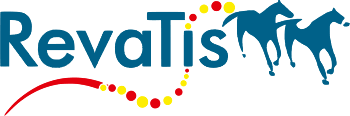 4.QI/QO
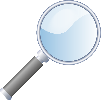 3.Test
2.Installation
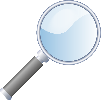 1.Design
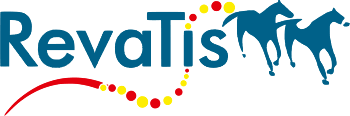 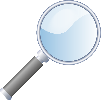 Feedback sur notre réalité
4
Les étapes de validation ont été effectuées sur les mois d’avril et mai 2019 avec des résultats concluants 
Cycles validés en LOG6 sur base d’indicateurs biologiques MESALABS (geobacillus Stereaothermophilus) conformément au protocole et aux requis réglementaires
Maitrise des consommables: 1 cycle = 70ml ±3 cycles/semaines sont réalisés. Le consommable est disponible par bouteille d’1 litre.  L’efficacité d'une bouteille ouverte a été validée sur 4 semaines           économie d’échelle sur la consommation raisonnée d’H2O2.
Gestion des « faux positifs » (rogue BI): 2 cycles de validation ont présenté 1 faux positif. Un cycle supplémentaire conforme, avec indicateurs en triplicate aux positions ayant montré ce problème, a permis de clôturer la validation.
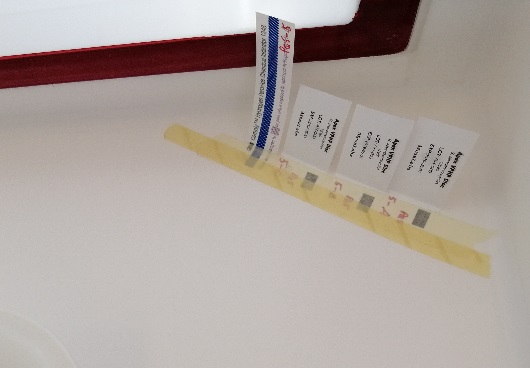 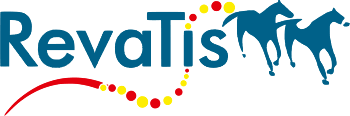 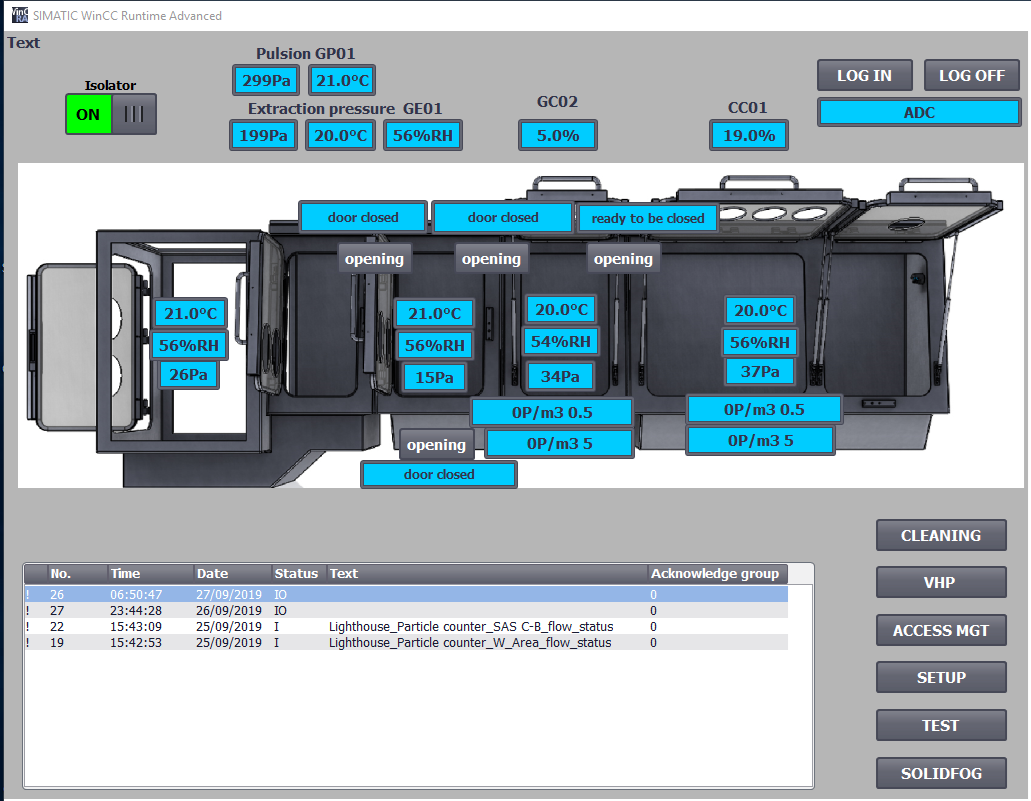 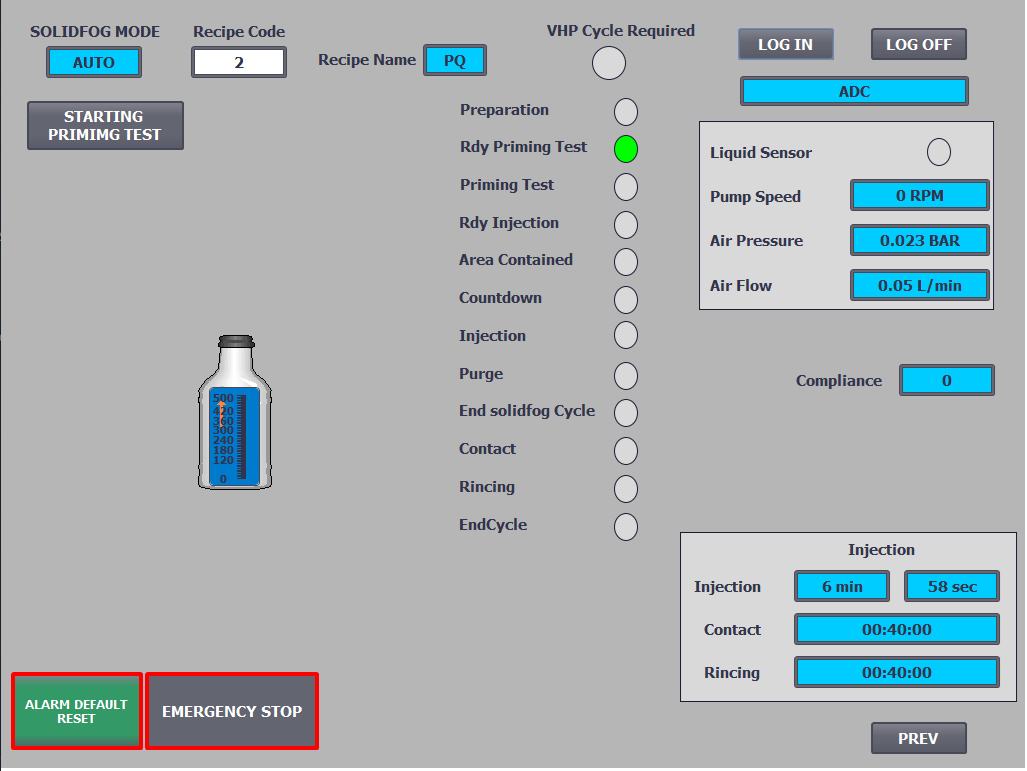 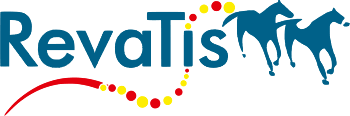 [Speaker Notes: Pilotage de routine aisé via l’écran contrôle]
Sommaire
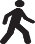 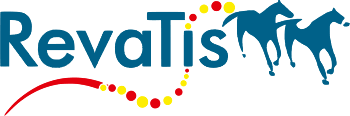 Conclusions:
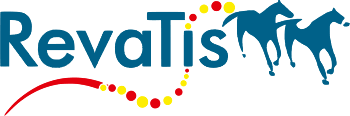 [Speaker Notes: Maitrise des couts > objectif atteint, 1 ETP + maitrise coût de « non-qualité »
Retour positif des autorités: aucune remarque sur les documents fournis
Satisfaction utilisateur
Qualité du design > après coup la disposition des équipements, encore à améliorer > pas parfait du premier coup mais c’est normal]
Merci pour votre attention
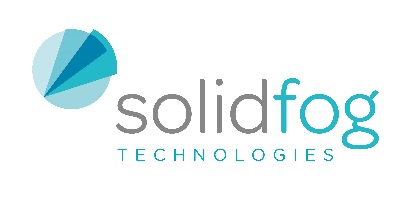 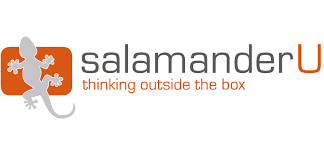 Merci à nos partenaires
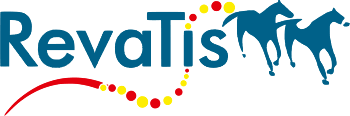